Polskie AGD ma głosPRZEZENTACJA GŁÓWNYCH WYNIKÓW
Tytułem wstępuJak zebraliśmy dane
10 wywiadów telefonicznych trwających od 24 do nawet 56 minut.
Materiał gromadziliśmy w okresie 6 – 21 października.
Scenariusz rozmowy dotyczył oceny obecnej sytuacji w branży z uwzględnieniem rysu historycznego i wizji najbliższej przyszłości.
Firmy, z przedstawicielami których przeprowadzono wywiady:
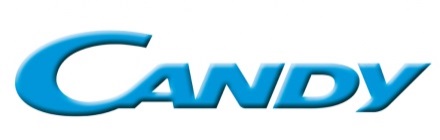 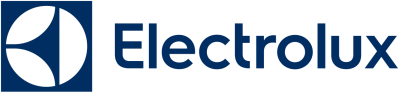 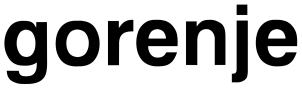 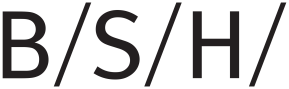 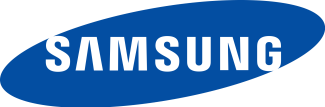 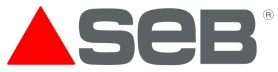 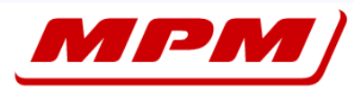 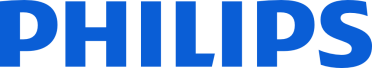 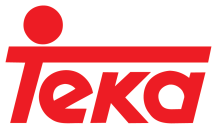 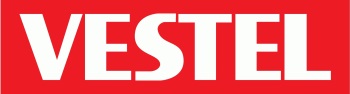 2
1
Rys historyczny
Kamienie milowe w rozwoju polskiej branży AGDCzynniki wewnętrzne
Usytuowanie geograficzne Polski
Wysoki poziom kształcenia na uczelniach technicznych
Relatywnie niski koszt pracowników
Bogacenie się społeczeństwa
Nie bez znaczenia były też kwestie gospodarcze:
Sektor bankowy otwarty na udzielanie kredytów
Systematycznie umacniająca się gospodarka Polski
Wzrost znaczenia Polski w Europie
4
Kamienie milowe w rozwoju polskiej branży AGDCzynniki zewnętrzne
Inwestycje realizowane przez największe koncerny na świecie.
1
2
3
4
Pojawiły się nowe technologie
Centra badawczo rozwojowe.
Rozwój usług dla biznesu
Upowszechnił się system zarządzania produkcją
!
PRZEŁOMRola Polski znacząco wzrosła, potencjał i kompetencje pracowników zaczęły być w pełni wykorzystywane. DOPRECYZOWAĆ – NIE JEST JASNE O CO CHODZI
5
2
Branża AGD dziś
Obecna sytuacja branży w PolsceProdukcja
Polski rynek zapewnia dostęp do wykfalifikowanej kadry pracowników. Niestety, ośrodki gdzie zlokalizowane są fabryki to tereny Polski o najniższym bezrobociu. W perspektywie najbliższych lat może pojawić się brak wystarczającej liczby pracowników.
Koszty produkcji w Polsce są na konkurencyjnym poziomie w porównaniu z Zachodem.
Strefy ekonomiczne ułatwiają rozwój – łatwiejsza rozbudowa fabryk, ulgi podatkowe, bliskość poddostawców.
Wsparcie eksportu dzięki Programom Europejskim.
TO ELEMENTY, KTÓRE W NAJBLIŻSZYCH LATACH BĘDĄ POZYTYWNIE WPŁYWAĆ NA DALSZY ROZWÓJ BRANŻY
7
Obecna sytuacja branży w PolscePostawy konsumentów
Konsumenci kupują produkty o wyższych specyfikacjach, sięgają po sprzęty z wyższej półki – sprzęt z szerszym wachlarzem funkcjonalności ale też taki o większej mocy, wykonany z lepszych komponentów.
Skraca się cykl życia produktów: 
Klienci kupują nowy sprzęt ze względu na nowe funkcjonalności
Zmieniają działający sprzęt na taki o nowym designie
SPECYFIKA NA TLE EUROPY ZACHODNIEJ
Dynamiczny rozwój niektórych kategorii produktów
Systematyczny wzrost średniego wynagrodzenia oraz niska (jak na skalę Europy) stopa bezrobocia sprzyjają konsumpcji. 
Większa otwartość na innowacyjne rozwiązania
Mniejsze zainteresowanie kwestiami „EKO”
8
Kanały dystrybucji
Sieć naziemna to 4 główne sieci sprzedaży
Sprzedaż on line
Sieci handlowe dyktują warunki i dobór asortymentu do swoich sklepów. 
Sporo do życzenia pozostawia kadra pracowników – swoje doradztwo opierają o informacje z „gazetek promocyjnych”, nie maja wystarczającej wiedzy o sprzęcie który sprzedają.
Wzrasta presja związana z utrzymaniem cen - sieci handlowe wprowadzają swoje własne marki.
Komplementarna wobec sieci naziemnej
Nowe możliwości dotarcia do klienta

Ograniczenia dotyczące możliwości prezentowania sprzętu
Brak regulacji dotyczących handlu w Internecie (np. można oferować sprzęt, którego sklep nie posiada)
9
3
Branża AGD jutro
Produkcja w PolsceWyzwania
Doskonalenie procesów produkcji – automatyzacja, lepsze zarządzanie logistyką, kanałami sprzedaży
Wyjście naprzeciw zmianom demograficznym czyli starzeniu się społeczeństwa – w perspektywie kilkunastu lat stanowiska pracy będą musiały być inaczej zorganizowane. 
Prace z zakresu innowacji – działania w ramach centrów rozwojowych, adaptowanie nowych technologii, możliwości związanych z wykorzystaniem Internetu
Szersze wykorzystanie możliwości stojących za zdalnymi kanałami sprzedaży i promocji produktów – skuteczne pozycjonowanie marki w social media, wsparcie w procesie zakupu on-line, sposoby prezentacji sprzętu za pośrednictwem kanałów zdalnych 
Podnoszenie kwalifikacji pracowników zarówno producentów ale też personelu obsługującego finalnych klientów czyli sprzedawców.  
Polityka zarządzania elektroodpadami.
11
KONIEC